Beam Instrumentation Activities and Commissioning Concept
M. Schwickert, 17.09.2020
on behalf of the Beam Diagnostics Department
Outline
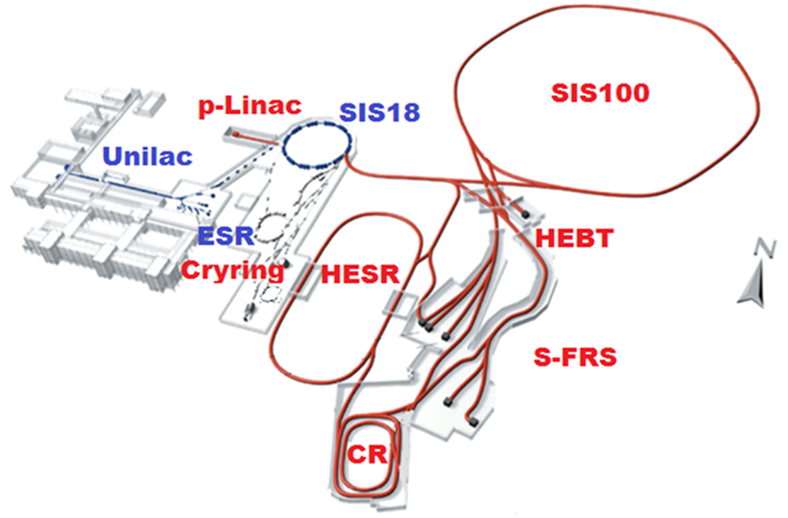 How we work
Schematic of beam diagnostic software integration 

What we do
Activities at existing GSI accelerators

What we plan
Tasks during installation and commissioning

Where we struggle / possible pitfalls
Interfaces and requirements to be met by the control system
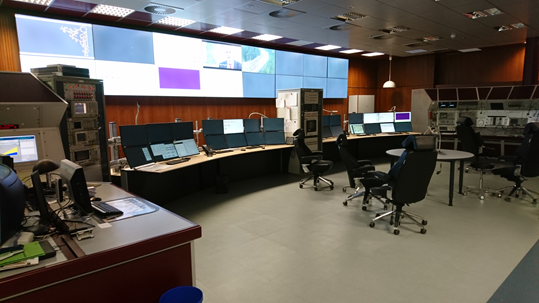 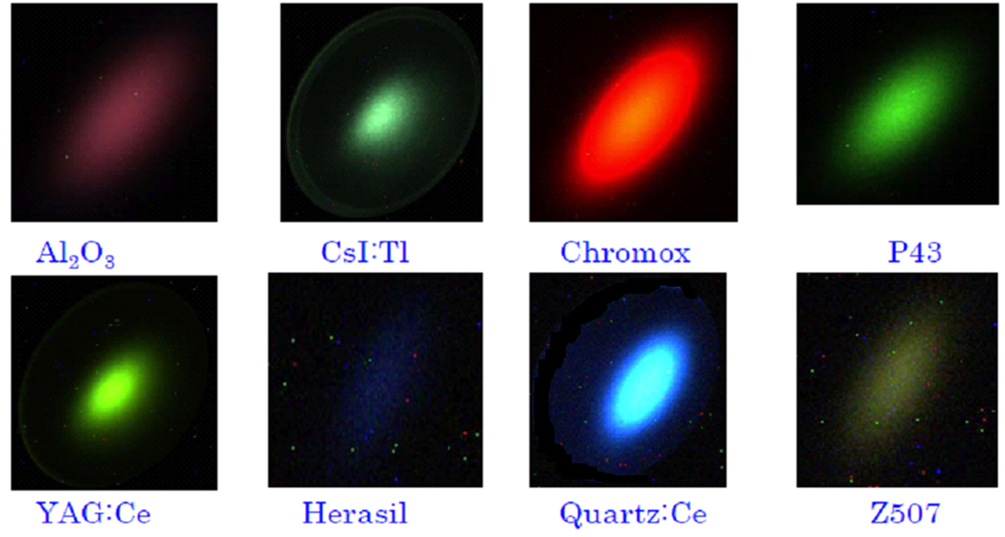 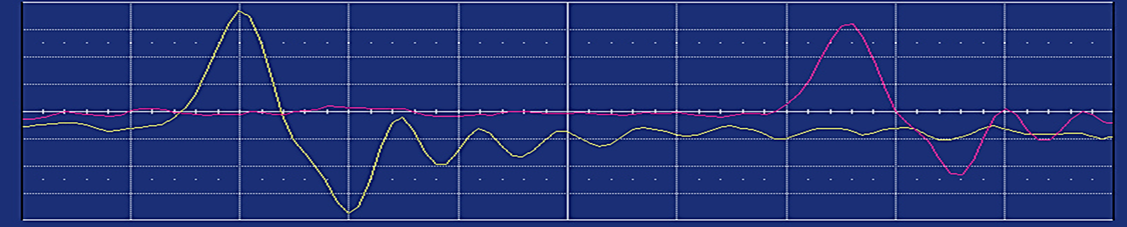 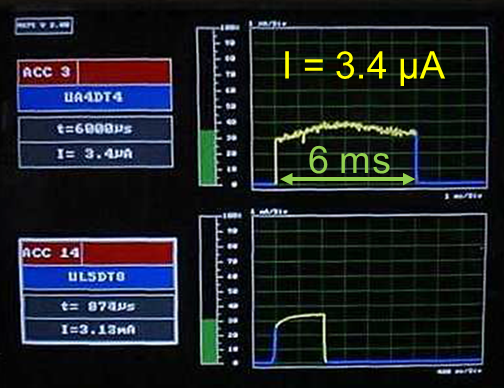 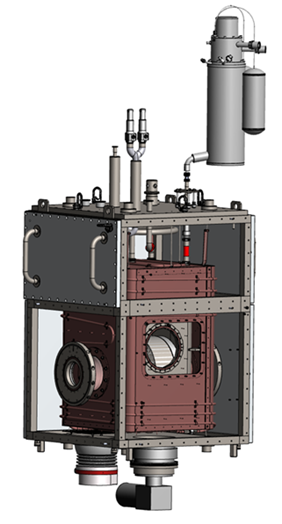 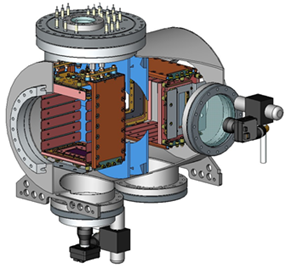 2
M. Schwickert | BI Activities and Commissioning Concept | 17.09.2020
Schematic of BEA Software-Stack
BEA DAQ Team: full vertical SW stack
Software for subsystems (FESA classes, SILECS)
Diskless OS via PXE for Front-End Controllers (FEC)
DAQ software (FESA classes on FEC)
Support for FESA Explorer (FEX)
Expert-GUI for detector tests with full access (JavaFX)
+ Diagnostic GUIs with reduced param set (JavaFX, HKR consoles)

BEA DAQ Team does NOT develop overarching/synoptic GUIs for accelerator operations (1 GUI for 1 instrument)
For commissioning, troubleshooting: JODA-Tools(Java-Oriented Device Access) and Expert-GUIs

Remark: ACO devolopers work on horizontal layers
JavaFX ( Qt?)
HKR Diagnostics GUIs
Middleware / ZeroMQ
Front-End Controller(IPC, VME, MTCA.4, SCU, Libera)
FESA class
Data Acquisition Boards
CentOS-based Diskless OS
WR-Timing
Boot-Server
Infrastructure Subsystems(Pneum. drives, high-voltage, detector gas)
Stepping-Motor Drive
Pneumatic Drive
FESAclass
Detector
Ion beam
3
M. Schwickert | BI Activities and Commissioning Concept | 17.09.2020
Overview of (controls related) BI activities
Ongoing DAQ-Upgrades at existing machines 
Unilac
MAPS
UNIMON
pLinac BPM teststand
SIS18
BPM-Topos
Closed-Orbit Feedback
Teststand for SIS100
Fast Current Transformer
Scintillating screens (CUPID)
HEBT
Profile-Grids (POLAND)
Beam-loss monitors
Scintillating screens (CUPID)
Faraday-Cups
ESR
DC Current Transf., Fast Current Transf.
BPM (teststand for FAIR)
Scintillating screens
DAQ-Systems and Diagnostic GUIs: available
DAQ-Systems
in work (green)foreseen (black)
Please note: this is done with 3-4 software developers of BEA DAQ team!!
4
M. Schwickert | BI Activities and Commissioning Concept | 17.09.2020
Diagnostic GUI Example: CUPID
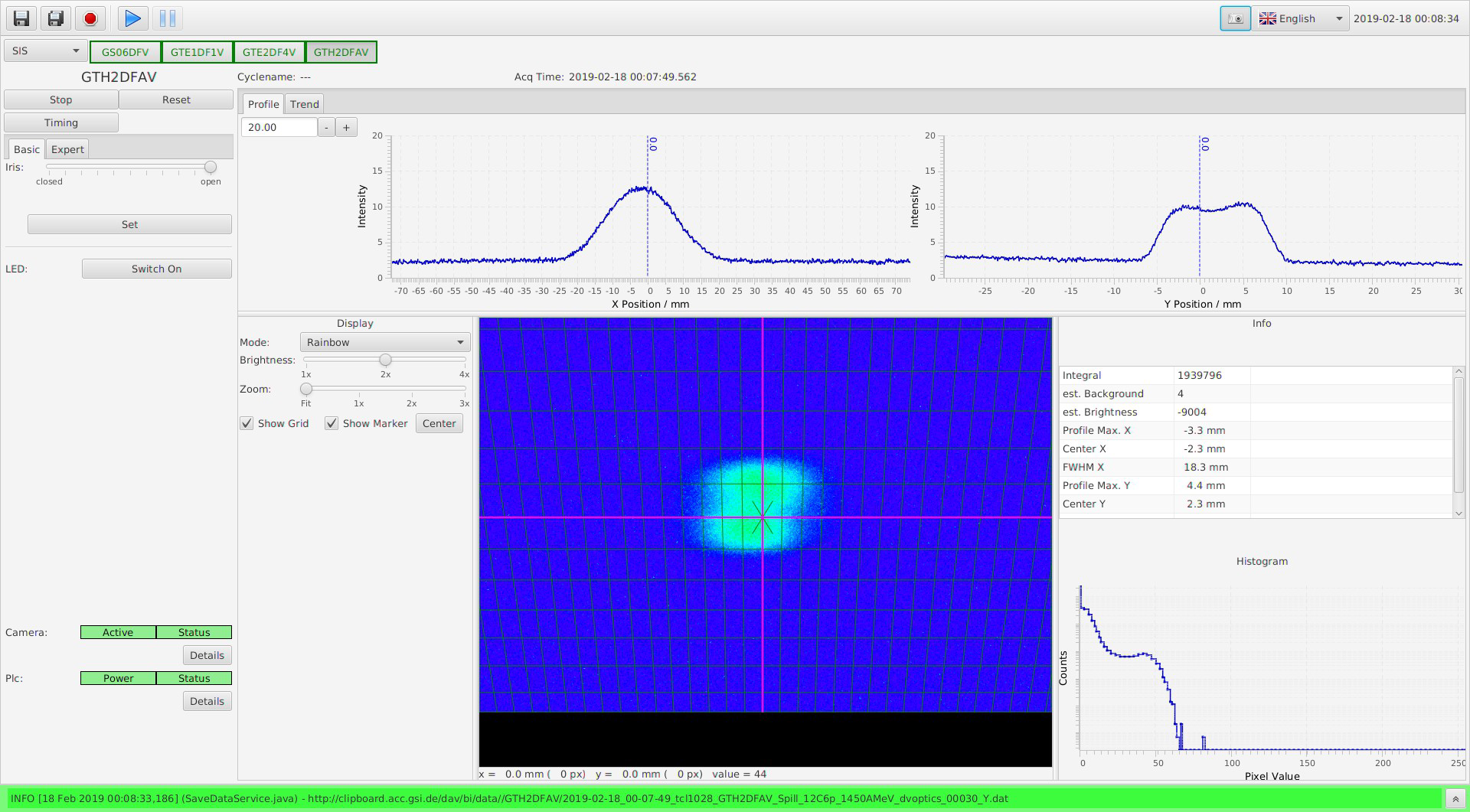 5
M. Schwickert | BI Activities and Commissioning Concept | 17.09.2020
Beam Diagnostic Device Commissioning
Preconditions: HW and SW prototype development and series delivery of mechanics and DAQ electronics finished
Pre-assembly
Single diagnostic component DAQ test @ teststands (Heck hall  ACC network, TES hall,…)
Mechanic, vacuum and electronic/detector tests
DAQ test using Diagnostic Expert GUIs  full FESA ecosystem required at teststand (see next slides)
Alignment, transfer measurement (if necessary)
 transfer to „Baugruppenverantwortlicher“
Preconditions: building, technical infrastructure, cabling etc. ready, tested and accepted
Installation in tunnel and equipment rooms
Rack installation of DAQ equipment
Installation of Baugruppe in tunnel and cabling
Analog signal and network tests
Single diagnostic component DAQ test using Diagnostic Expert GUIs  full FESA ecosystem required for machine section
Machine section diagnostic tests (DAQ + beam diagnostics infrastructure)
Full machine diagnostic test (DAQ + infrastructure)
6
M. Schwickert | BI Activities and Commissioning Concept | 17.09.2020
Interfaces and Controls Requirements
Controls Ecosystem for Beam Instrumentation:
White-Rabbit Timing (availability of running patterns for tests!)
Working FESA environment
New FESA releases 
FESA reference class for each update required
Full check of each new FESA version before roll-out
Eclipse Plugin (for FESA developers)
Functional LSA releases 
Java FX for GUIs
Future currently uncertain, decision on replacement, Qt?
CentOS8-Upgrade (significant change longterm planning )
SILECS (responsible? status unclear, needs active coordination, requires compatibility with actual FESA version, to become standard tool!)

Hardware:
Stand-alone WR timing receiver (required as TIF replacement, PC+FTRN is no adequate replacement)
PLC integration (for scintill. screens, pressurized air, remote power cycle…)
 MISSING EXPERTISE: PLC expert left BEA department in Sept 2019, re-staffing set „on-hold“ !!!!
For planning of diagnostic software developments a clear roadmap / consolidated time schedule and communication (ACO, OPE, BEA) with respect to software upgrades and conceptual design changes on all levels is required !!
Bad example: required change in multiplexing due to storage ring mode!
7
M. Schwickert | BI Activities and Commissioning Concept | 17.09.2020
Difficulties for FESA – Development @ BEA
Present diagnostic FESA classes do NOT feature (missing specs, manpower):
Archiving
Logging (decision on logstash, greylog, others…?)
Post-Mortem
Management of proposed accelerator and beam modes (beam presence flag…)
Role-based Access (still foreseen?)

Problem: huge work effort for all existing FESA classes required, if all (soft-specified) requirements should be implemented
We need a comprehensive strategy (ACO, OPE, BEA), common roadmap and time plan!

Soft-Oscilloscope System (skipped? replaced by Digitization project?)
Sequencer (presently not foreseen as commissioning tool, example code and (written!) information required)
8
M. Schwickert | BI Activities and Commissioning Concept | 17.09.2020
Summary and Open Issues
BEA develops SW for standard diagnostic, no overarching tools, as full vertical SW stack
FESA class for different form factors + Expert-GUI for detector tests
Commissioning: single diagnostic component DAQ test (pre-assy + tunnel)
Operating: Diagnostic GUIs, ie. Expert-GUI with reduced param set 

Open
Comprehensive roadmap for FESA updates etc.Synchronize SW development time plans to gain efficiency!
Strategy for archiving, logging, post-mortem, beam modes…
Stand-alone WR timing deviceImportant, especially during commissioning and troubleshooting
Diskless OS for FECs developed and maintained by BEA ACO infrastructure is used at the moment, OS development by BEA DAQ team (1 single person)
Very urgent: re-staffing of PLC expert, support from ACO e.g. for FAIR technical planning
9
M. Schwickert | BI Activities and Commissioning Concept | 17.09.2020
Special thanks to the BI DAQ team!
Questions ?
Thank you for your attention.
10
M. Schwickert | BI Activities and Commissioning Concept | 17.09.2020